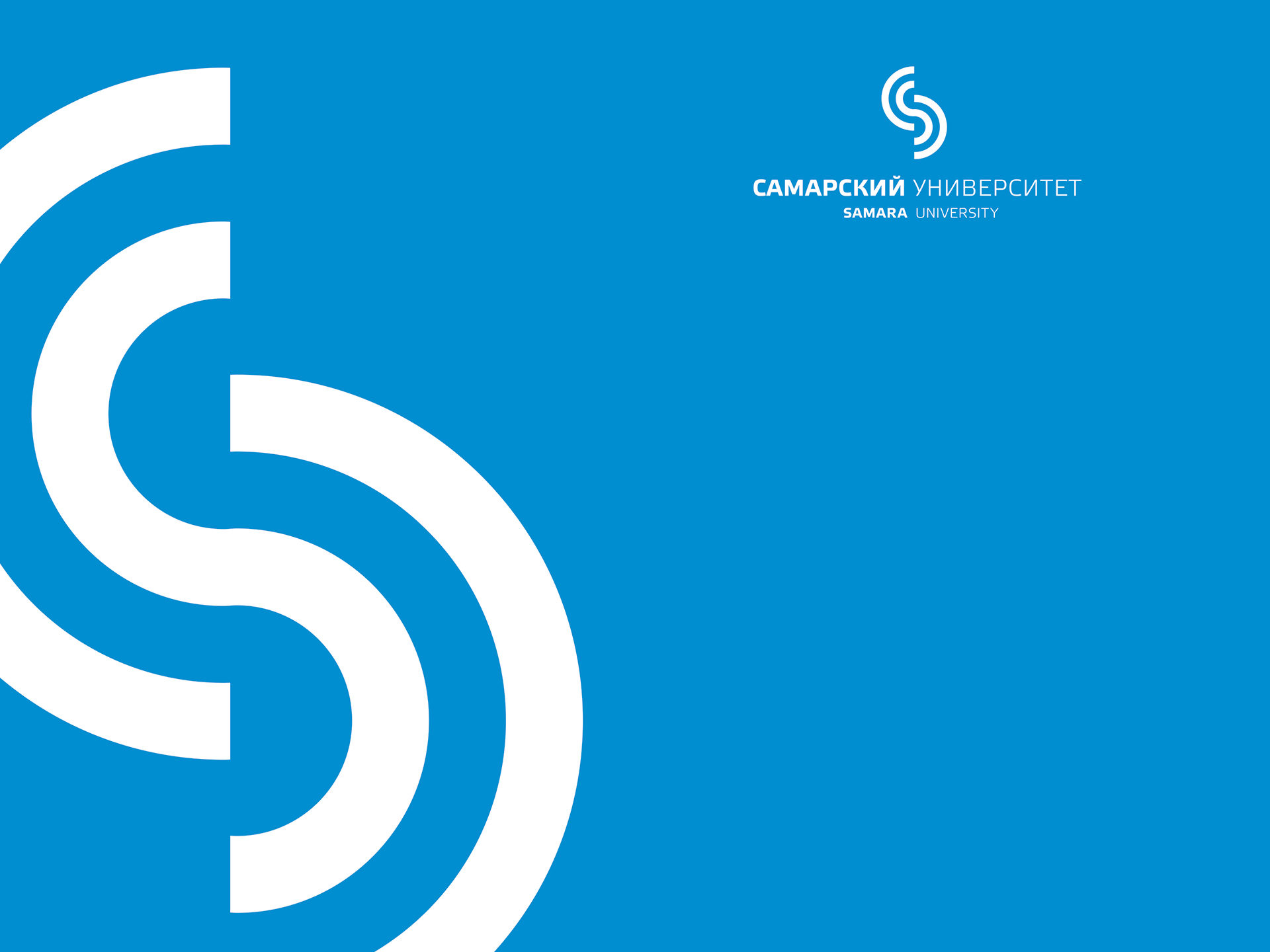 О подготовке к празднованию 75-летия Победы в Великой Отечественной войне
Проректор по общим вопросам,
Ковалев М.А.
Самара, 2020
Список мероприятий Самарского университета, посвященных 75-летию Победы Советского народа в Великой Отечественной войне
2
Список мероприятий Самарского университета, посвященных 75-летию Победы Советского народа в Великой Отечественной войне
3
Список мероприятий Самарского университета, посвященных 75-летию Победы Советского народа в Великой Отечественной войне
4
Список мероприятий Самарского университета, посвященных 75-летию Победы Советского народа в Великой Отечественной войне
5
5
Список мероприятий Самарского университета, посвященных 75-летию Победы Советского народа в Великой Отечественной войне
6
6
Список мероприятий Самарского университета, посвященных 75-летию Победы Советского народа в Великой Отечественной войне
7
7
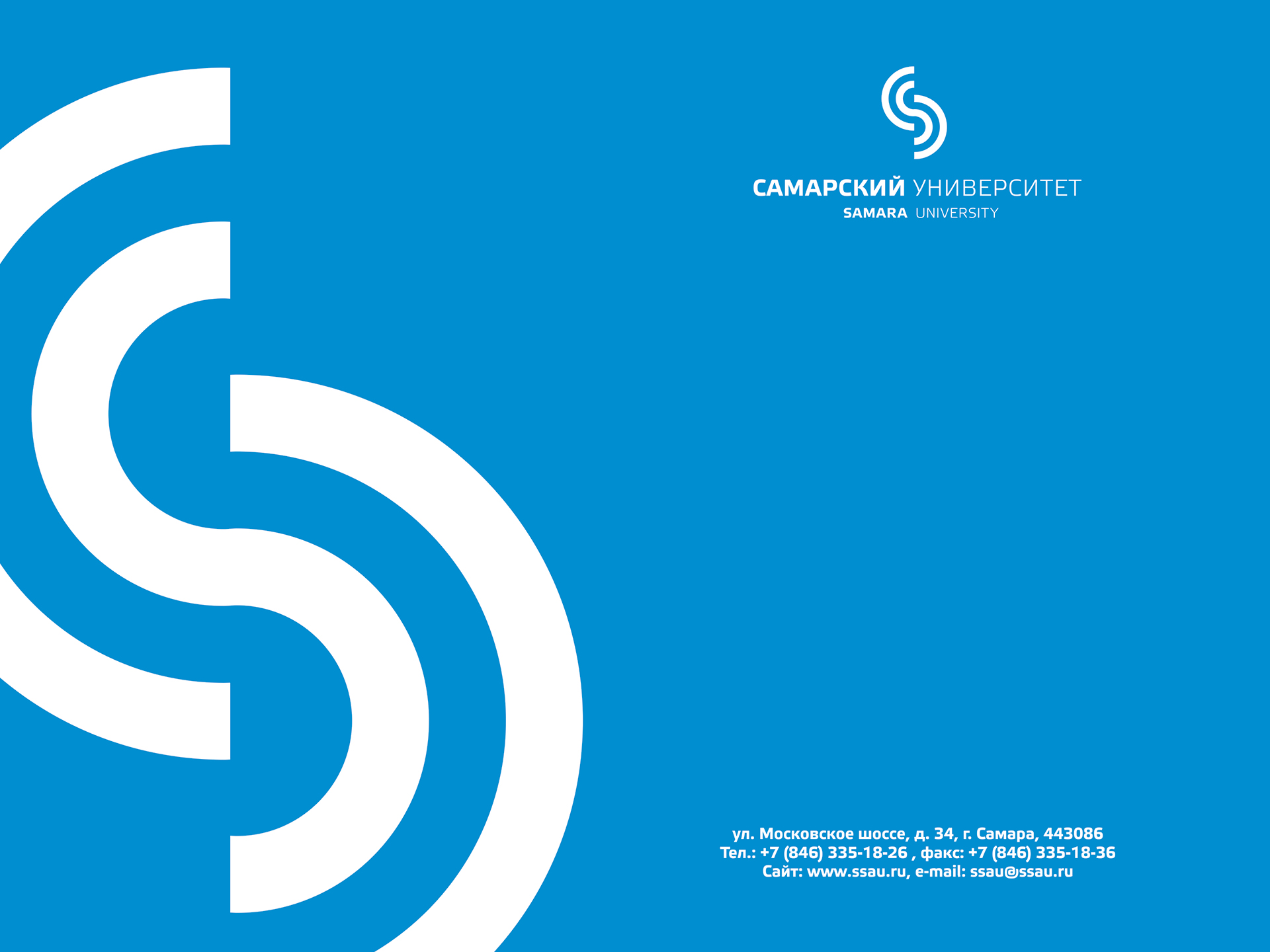 БЛАГОДАРЮ 
ЗА ВНИМАНИЕ
10